PERCEPATAN PELAKSANAAN REFORMASI BIROKRASI DALAM UPAYA MENCIPTAKAN TATA KELOLA PEMERINTAHAN YANG BERSIH DAN TRANSPARAN
oleh :
HONORIO JORDAO DE ARAUJO,S.SOS
KEPALA SUB BAGIAN UMUM, KEPEGAWAIAN & KEUANGAN
PADA KECAMATAN SABU BARAT KABUPATEN SABU RAIJUA
ISU STRATEGIS
SASARAN REFORMASI BIROKRASI
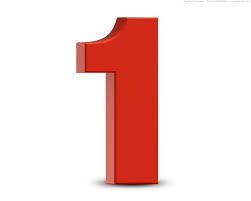 Birokrasi yang bersih dan akuntabel
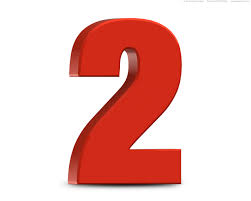 Birokrasi yang efektif dan efisien
Birokrasi yang memiliki  pelayanan publik berkualitas
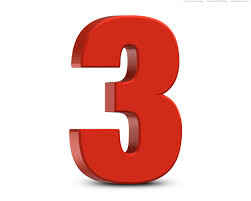 AREA PERUBAHAN
1
5
MENTAL APARATUR DAN
MANAJEMEN PERUBAHAN
TATALAKSANA
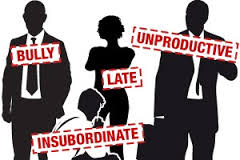 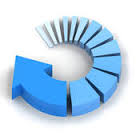 AREA PERUBAHAN
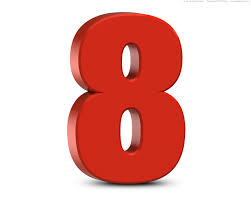 PENGAWASAN
6
2
SDM ASN
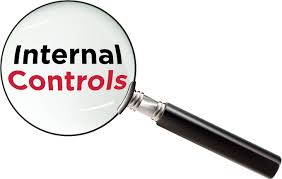 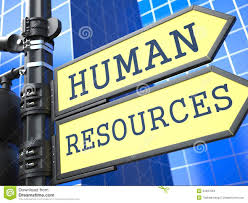 PERATURAN 
PERUNDANG-
UNDANGAN
AKUNTABILITAS
3
7
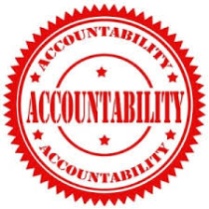 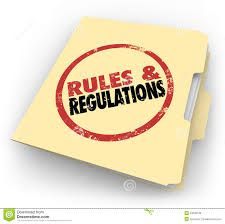 8
KELEMBAGAAN
4
PELAYANAN PUBLIK
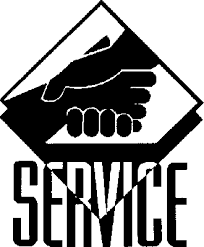 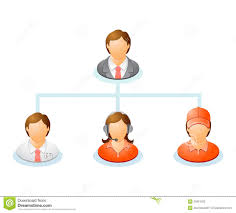 KETERKAITAN AREA PERUBAHAN DENGAN SASARAN REFORMASI BIROKRASI
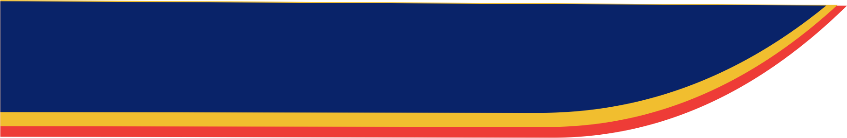 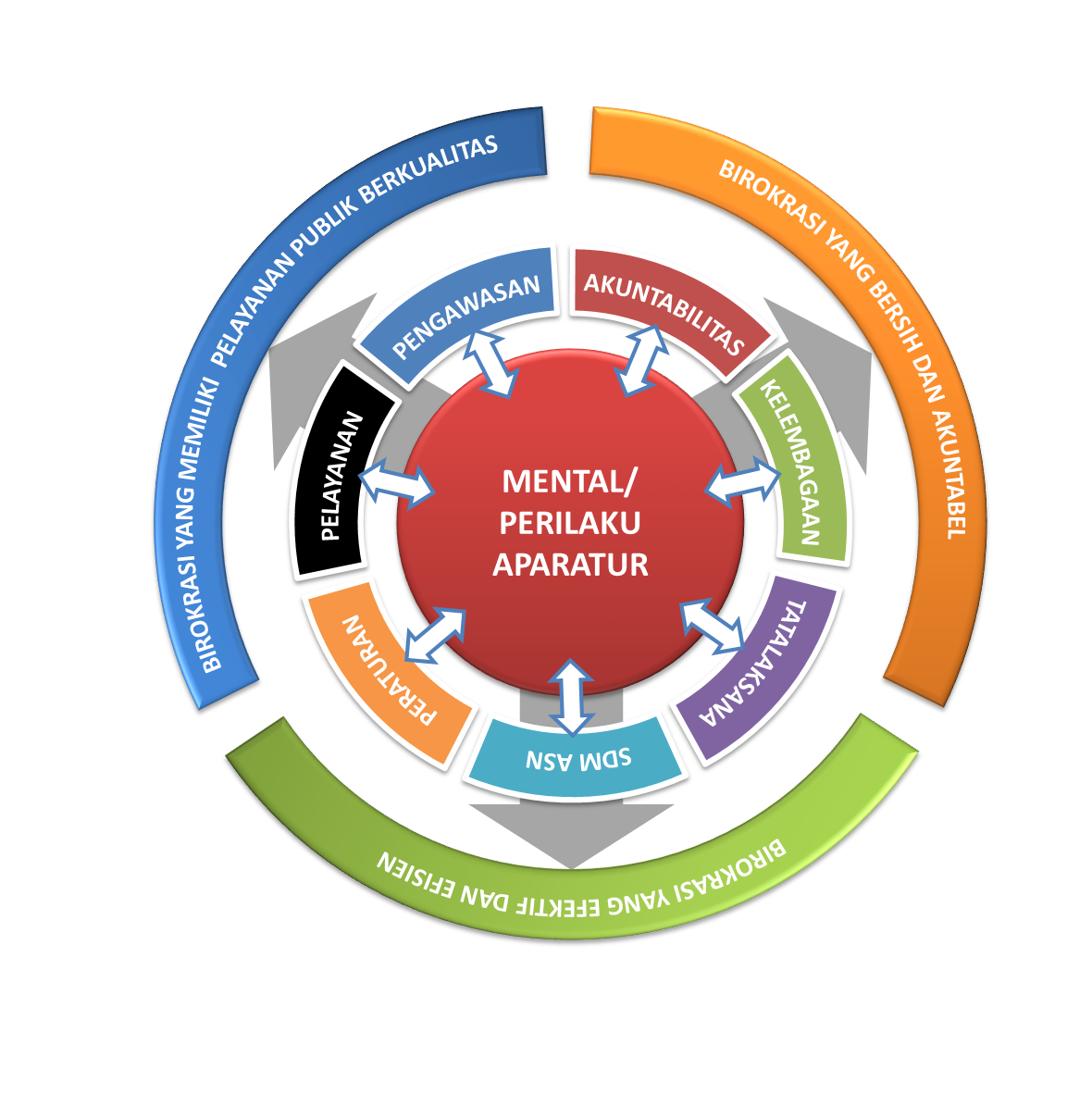 SASARAN
REFORMASI
BIROKRASI
AREA
PERUBAHAN
9 PROGRAM PERCEPATAN REFORMASI BIROKRASI
Penataan Struktur Organisasi Pemerintah
Penataan Jumlah dan Distribusi PNS
Pengembangan Sistem Seleksi dan Promosi Secara Terbuka
Peningkatan Profesionalisasi PNS
Pengembangan Sistem Pemerintahan Elektronik yang terintegrasi
Peningkatan Pelayanan Publik
Peningkatan Integritas dan Akuntabilitas  Kinerja Aparatur
Peningkatan Kesejahteraan Pegawai Negeri
Peningkatan Efisiensi Belanja Aparatur
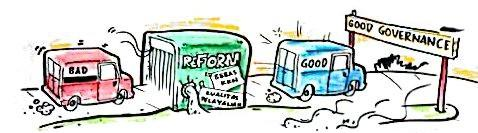 HASIL YANG DIHARAPKAN
MENTAL APARATUR DAN MANAJEMEN PERUBAHAN
SUMBER DAYA MANUSIA ASN
KELEMBAGAAN
TATALAKSANA
PERATURAN PERUNDANG-UNDANGAN
PENGAWASAN
AKUNTABILITAS
PELAYANAN PUBLIK
TERIMA KASIH